How to read, save & share your results
Global Design Database
Cyberworld
September 19
2018
Sandrine Ammann 
Marketing & Communications Officer
Click only if you can hear me…
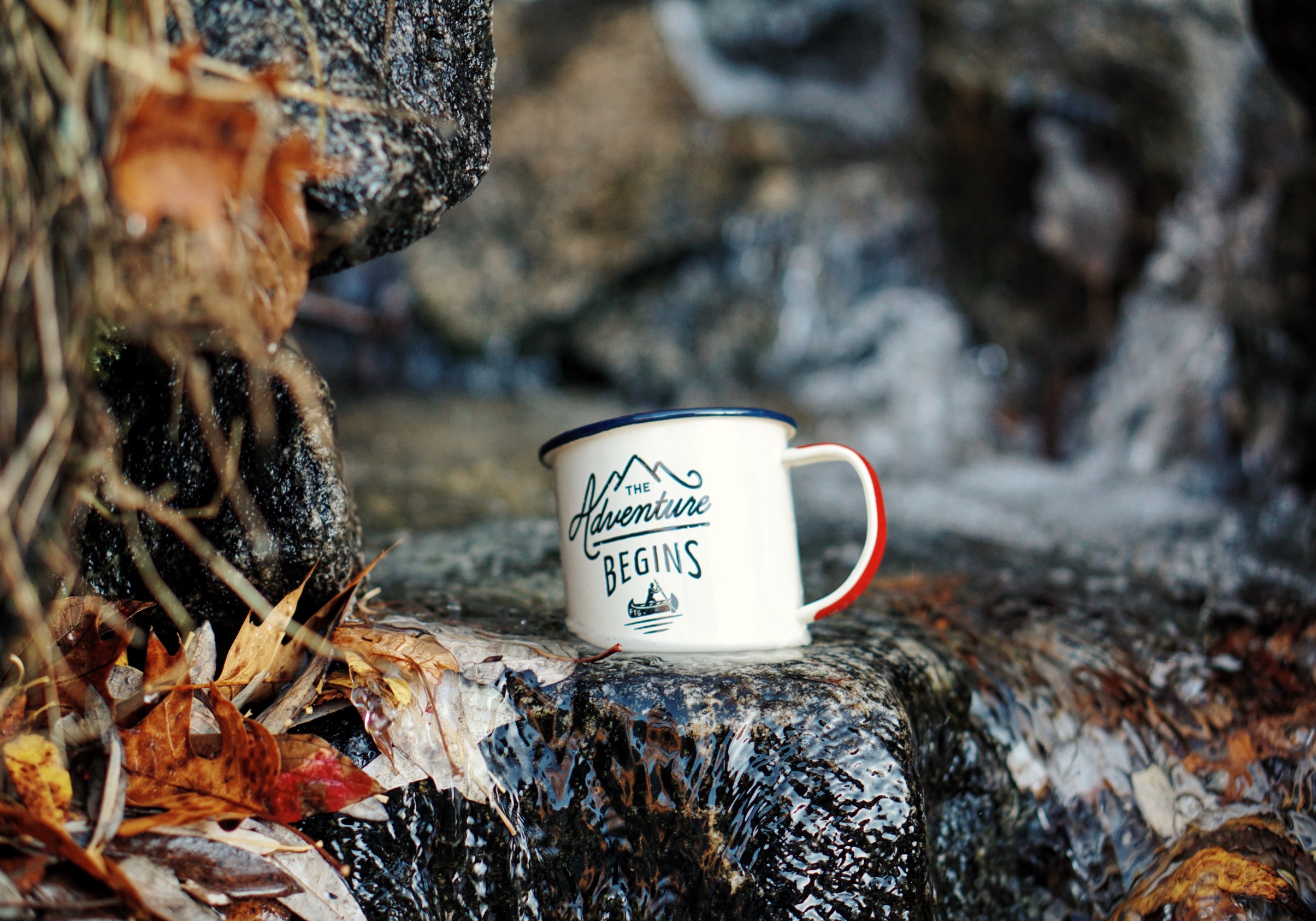 Questions/concerns
gbd@wipo.int
Agenda
What’s new?

Result list
Grid view
List view
Options
Reports

Quiz

Q&A
What’s new?
New collections: Republic of Moldova
Result list
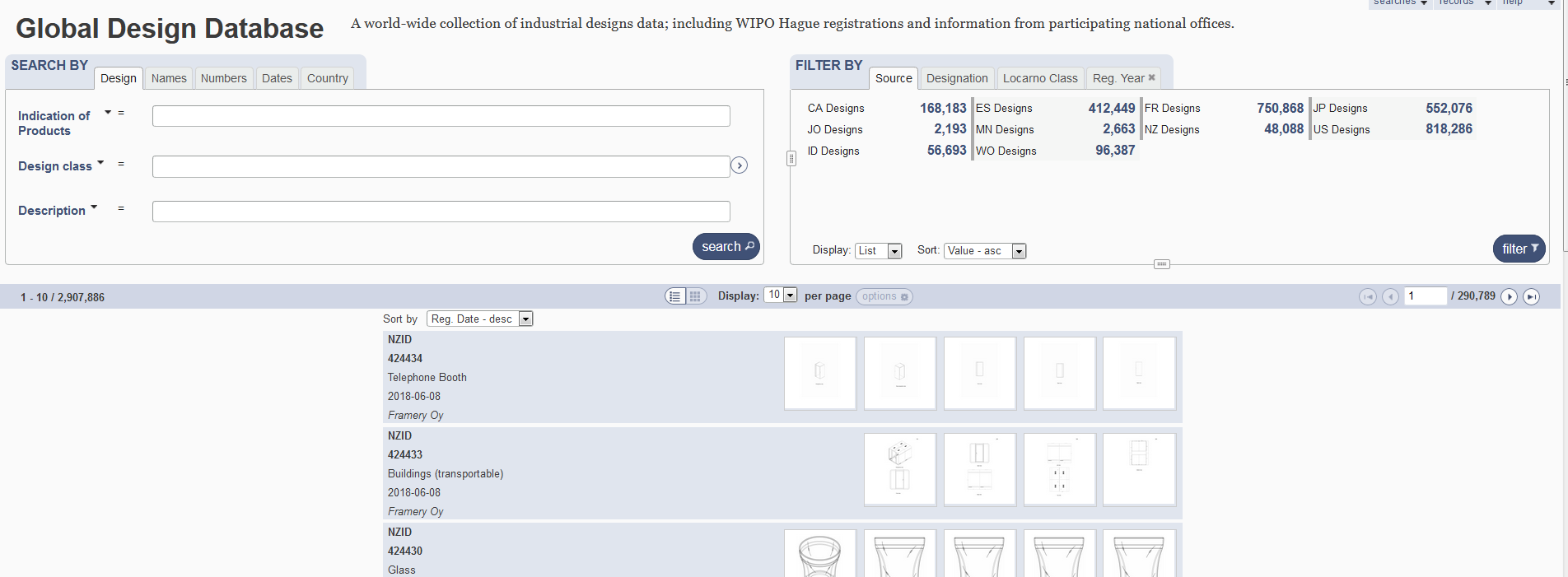 2 parts
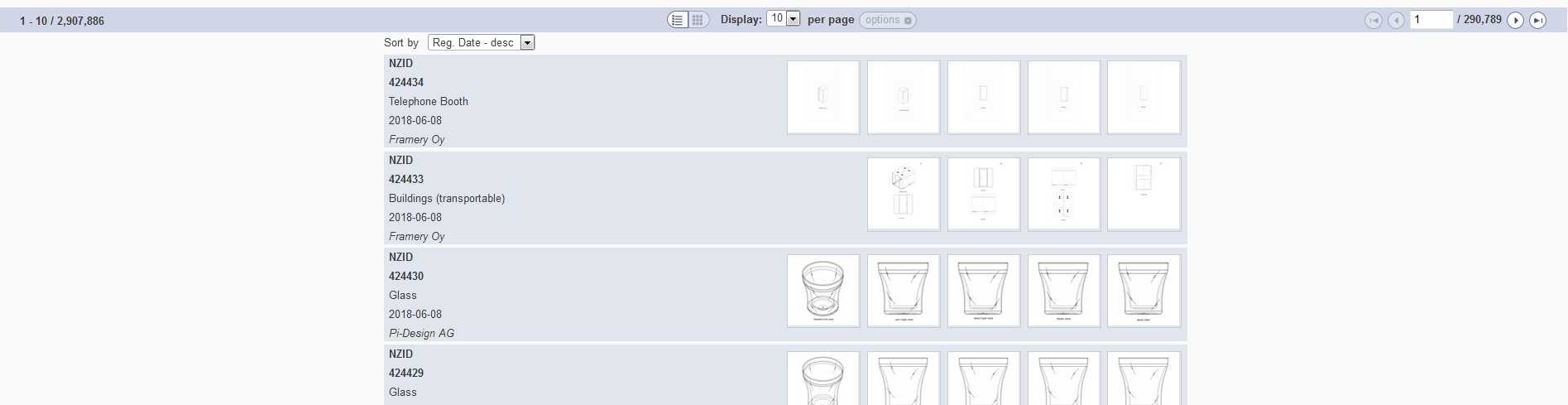 Pager bar
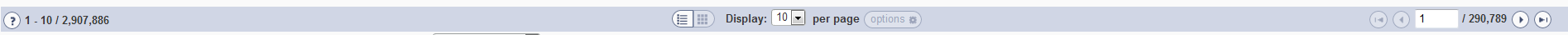 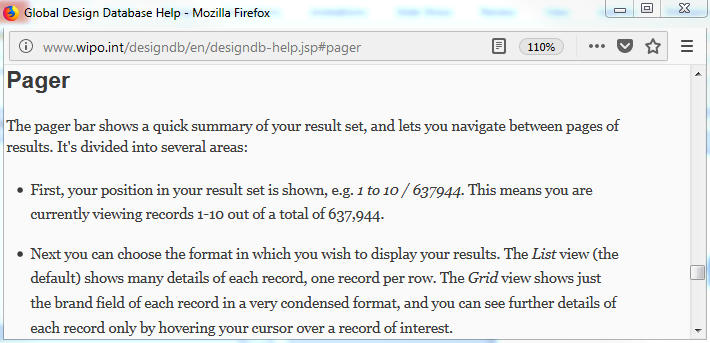 Display
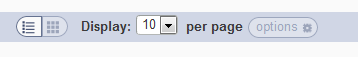 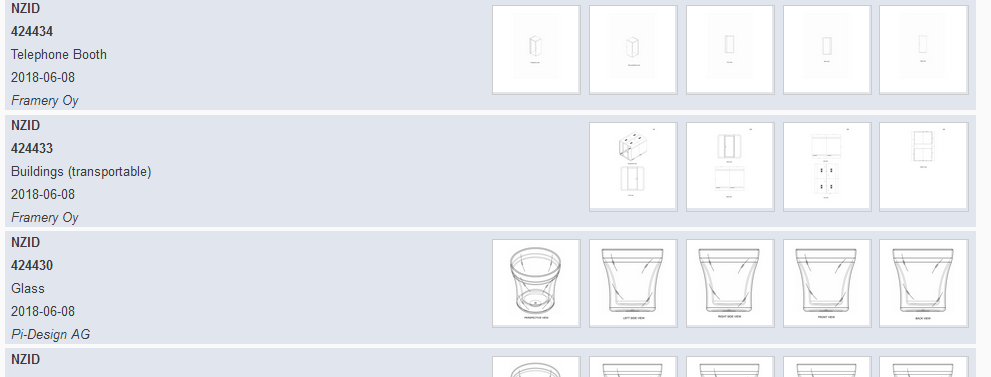 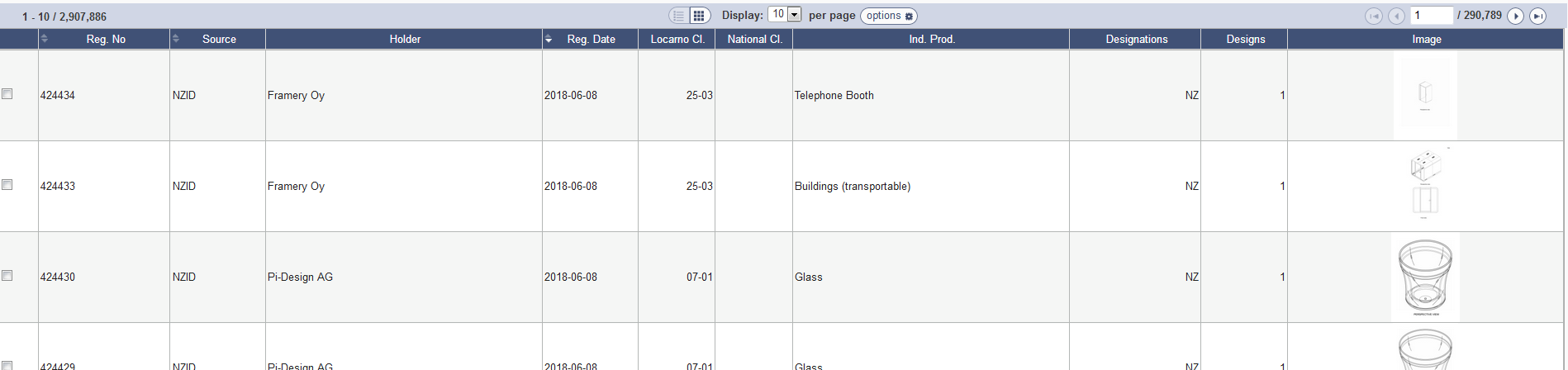 Grid view
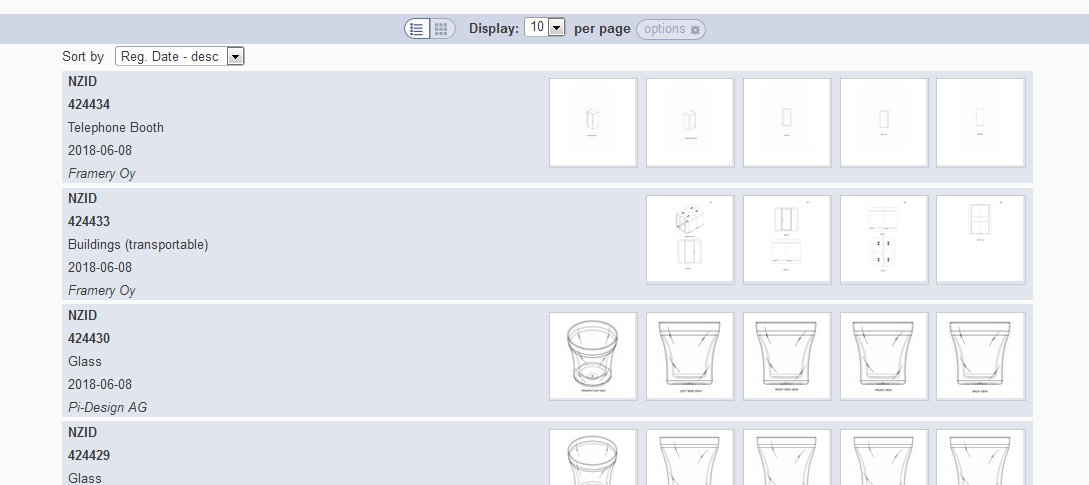 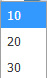 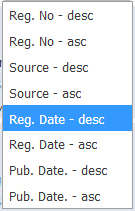 [Speaker Notes: In case the design has multi models (hauge, new Zealand…), we show the images of every model 
In case the design has one model (france, spain…), we should the first 5 images of the model]
List view
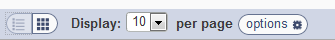 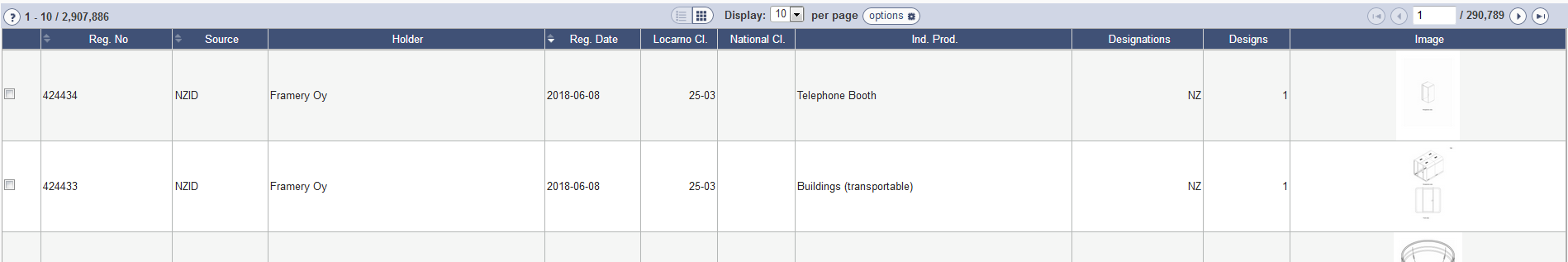 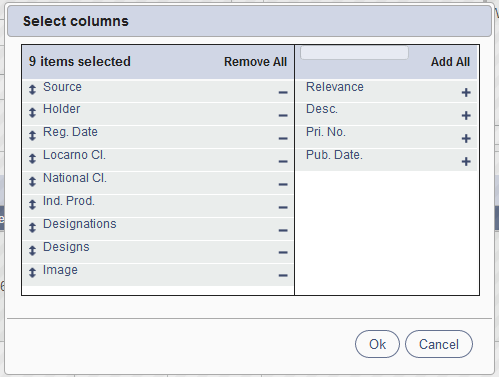 Customized number of columns
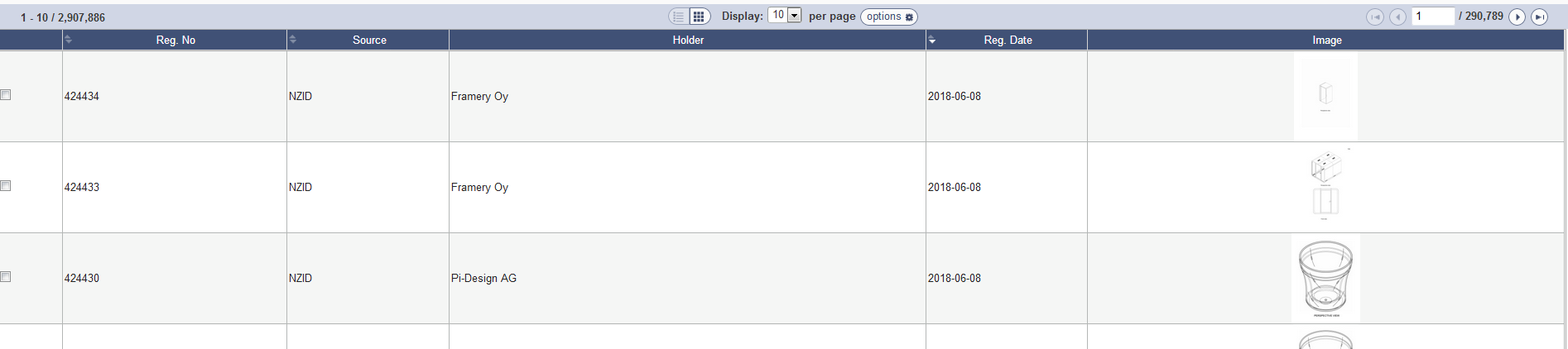 2 parts
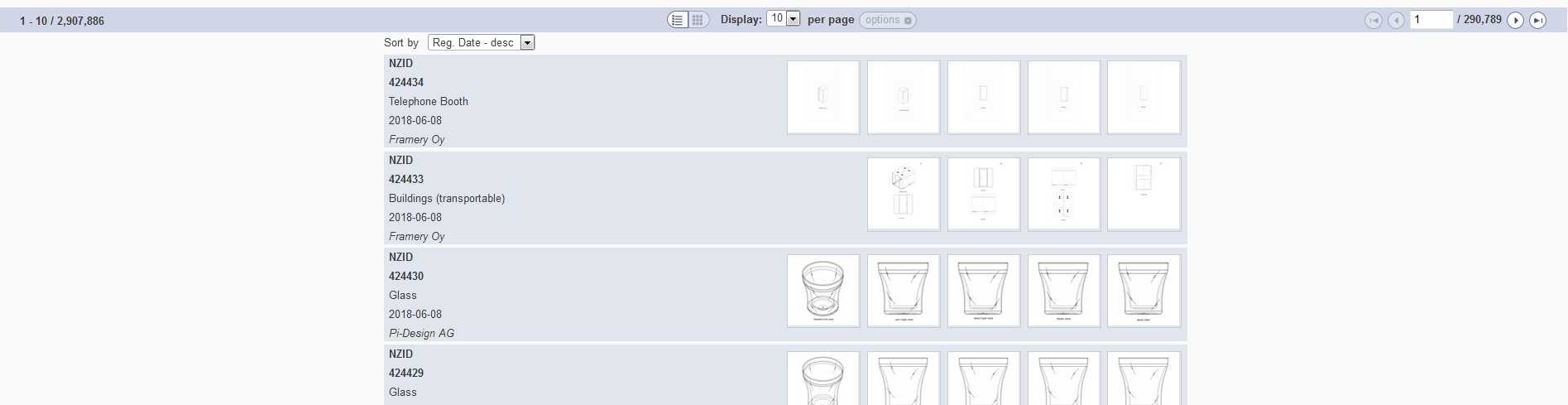 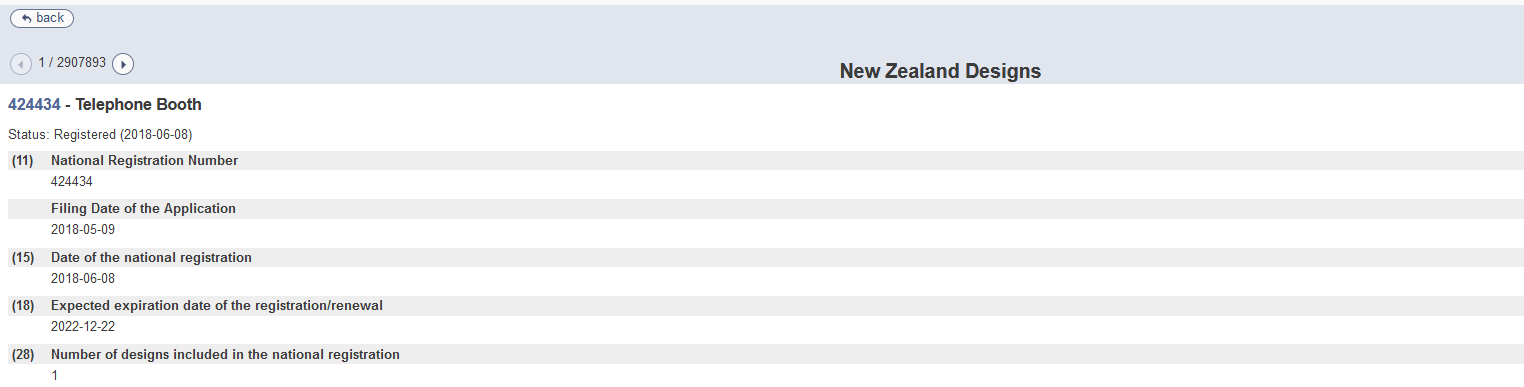 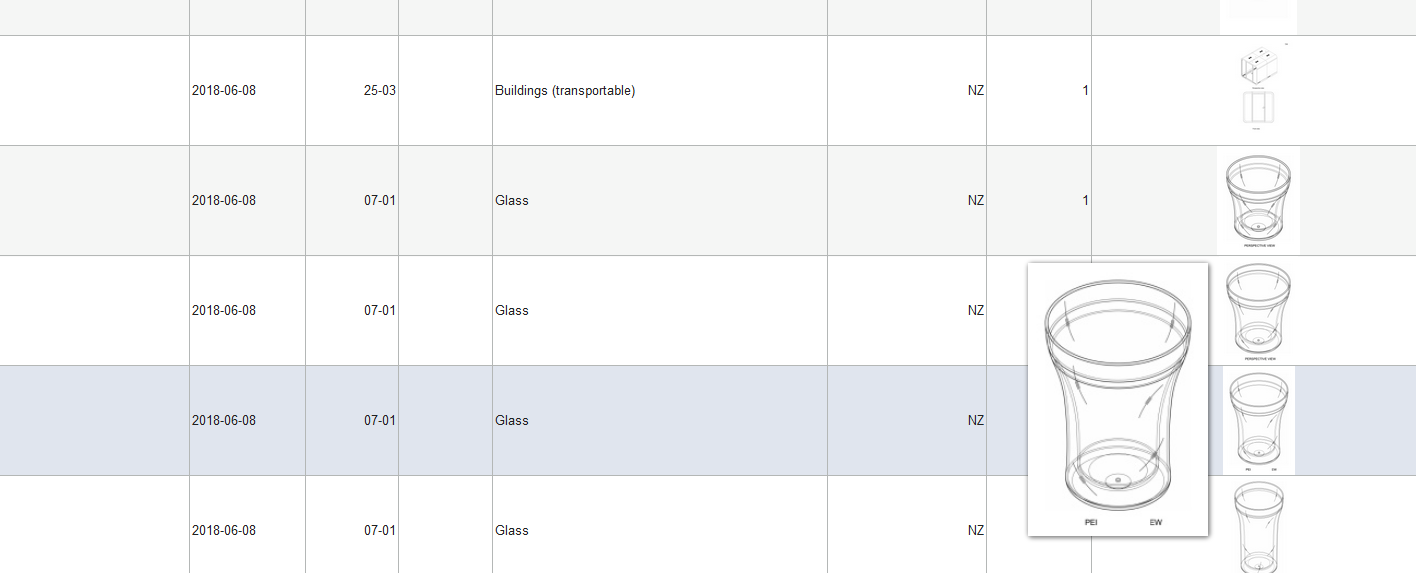 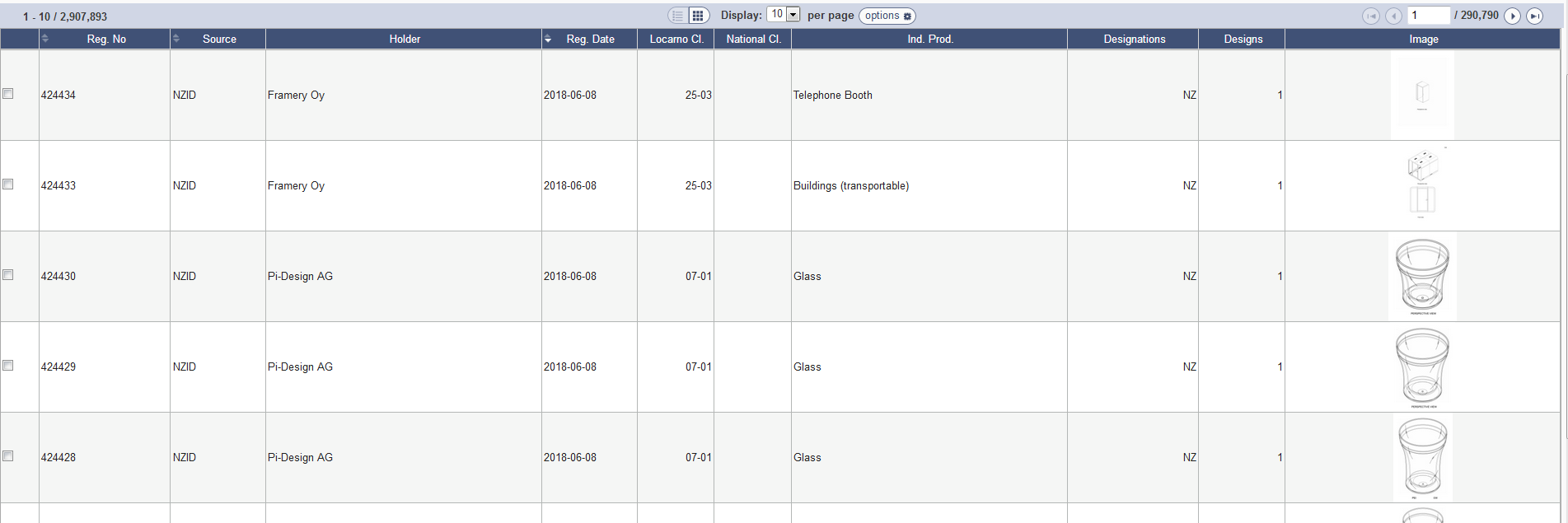 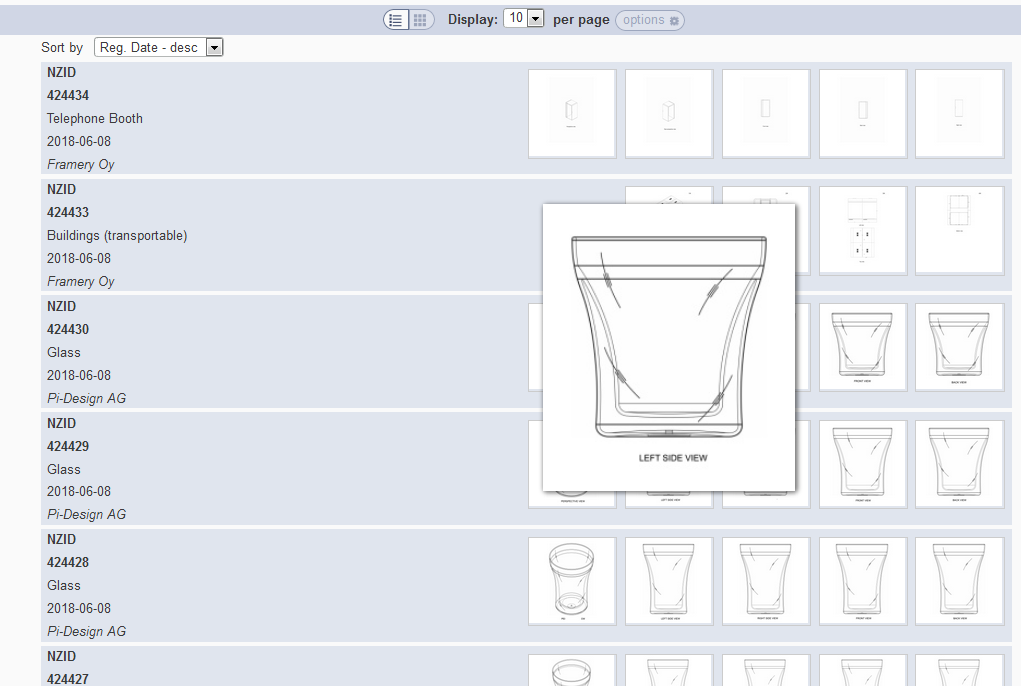 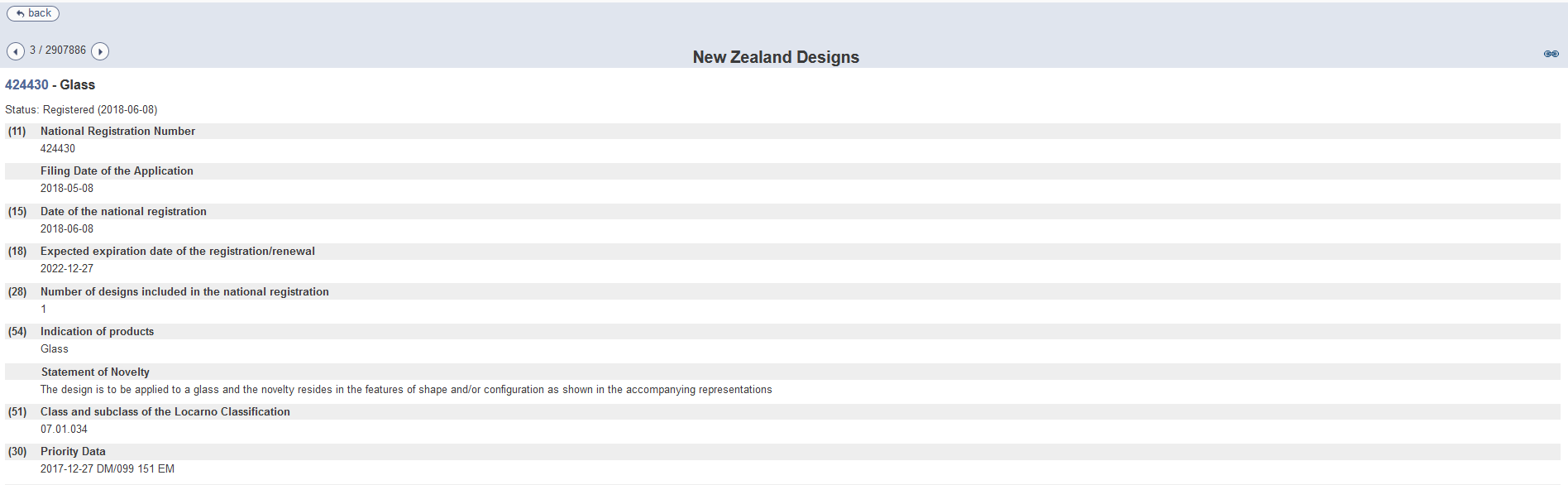 Back button/link
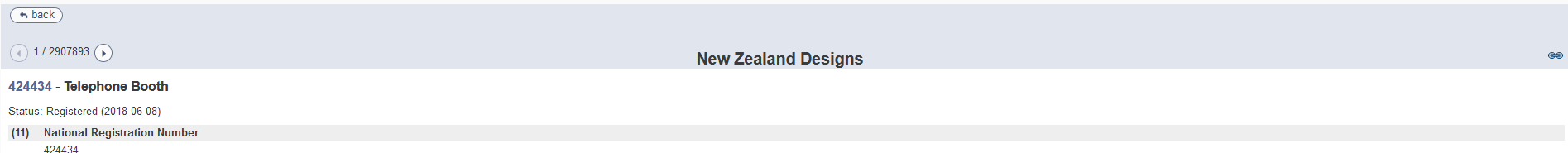 Options: checkbox
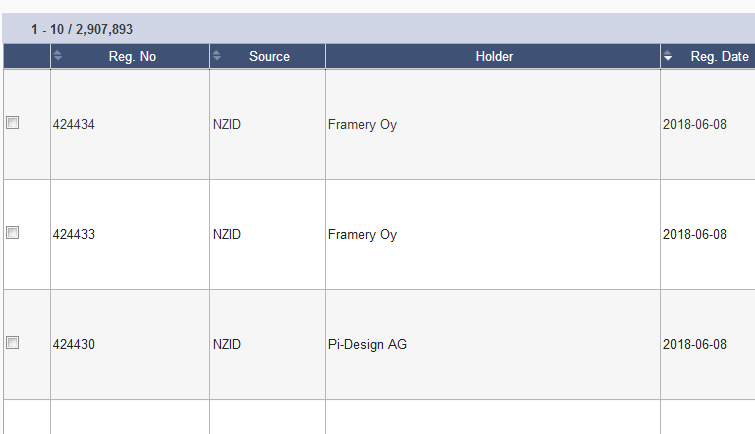 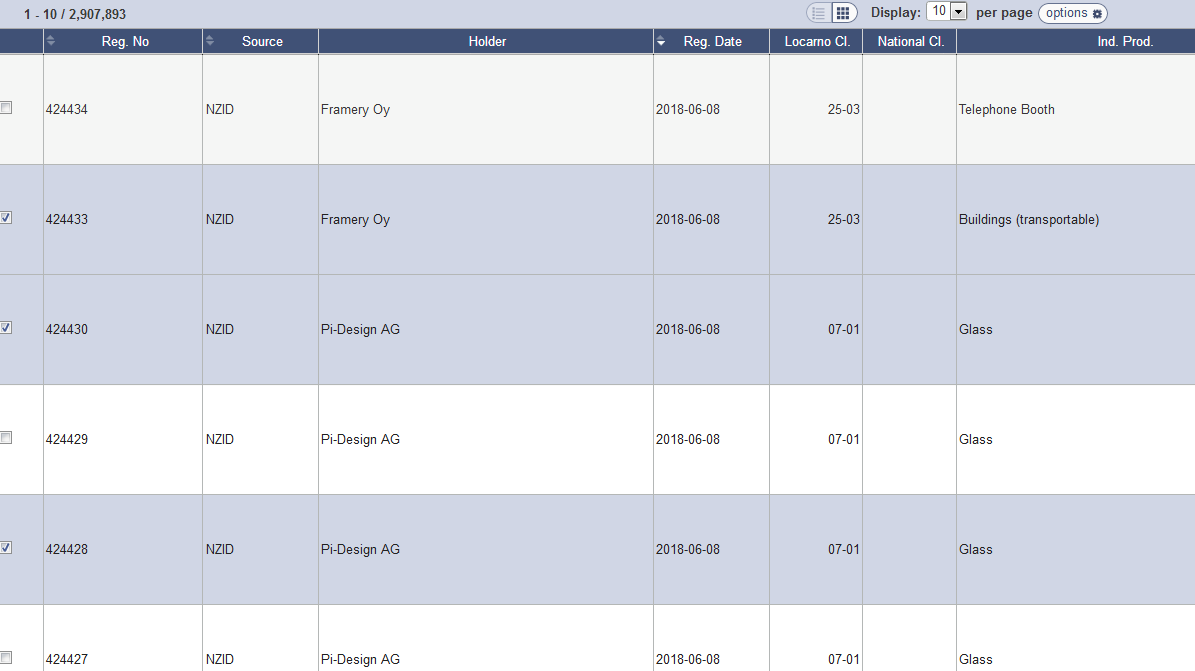 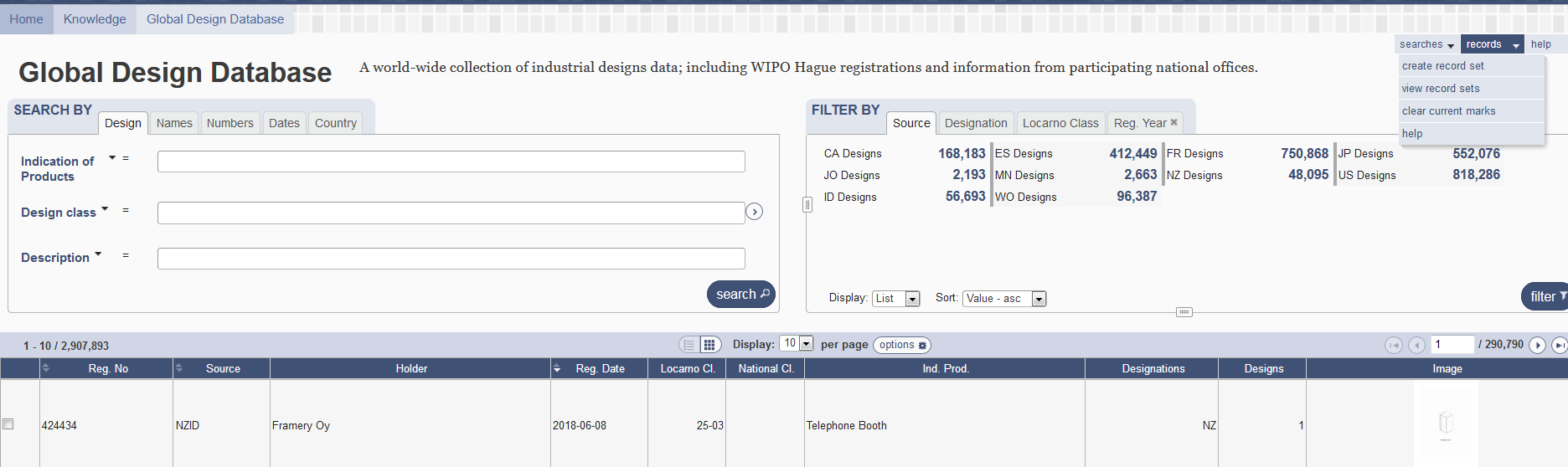 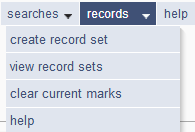 Save a record set
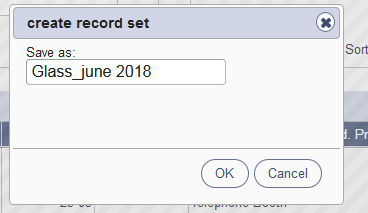 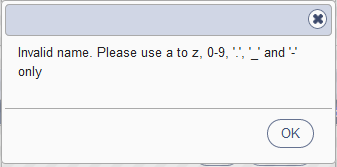 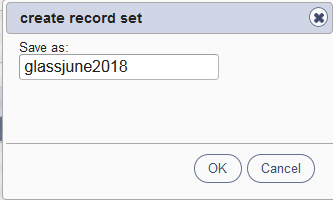 View record sets/Clear current designs
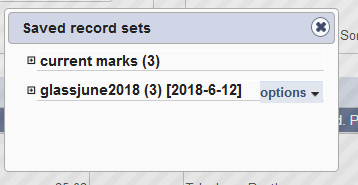 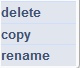 Share
Reports
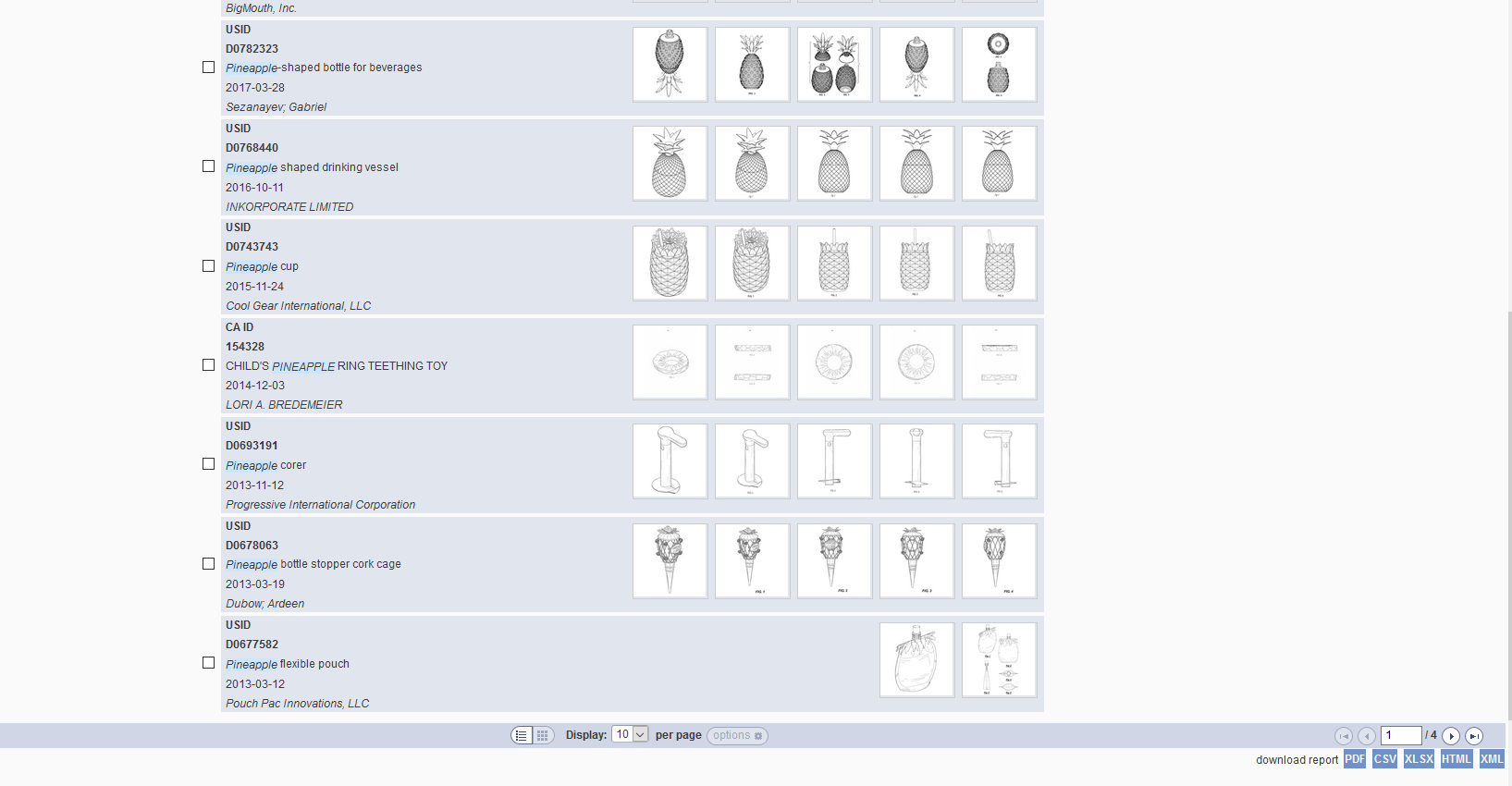 Select records of interest
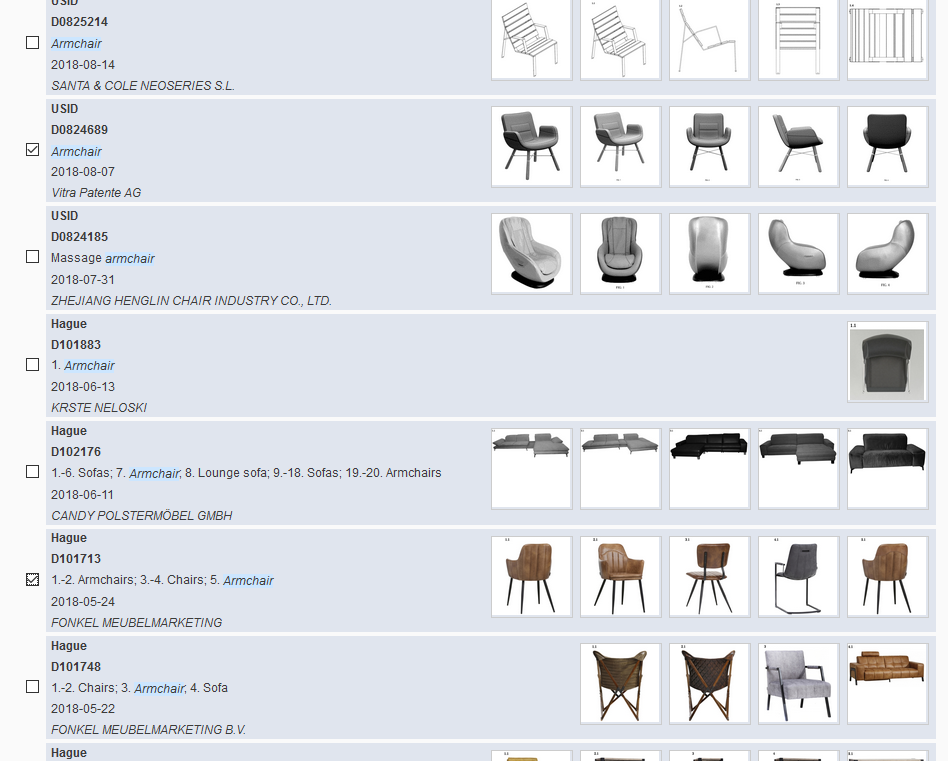 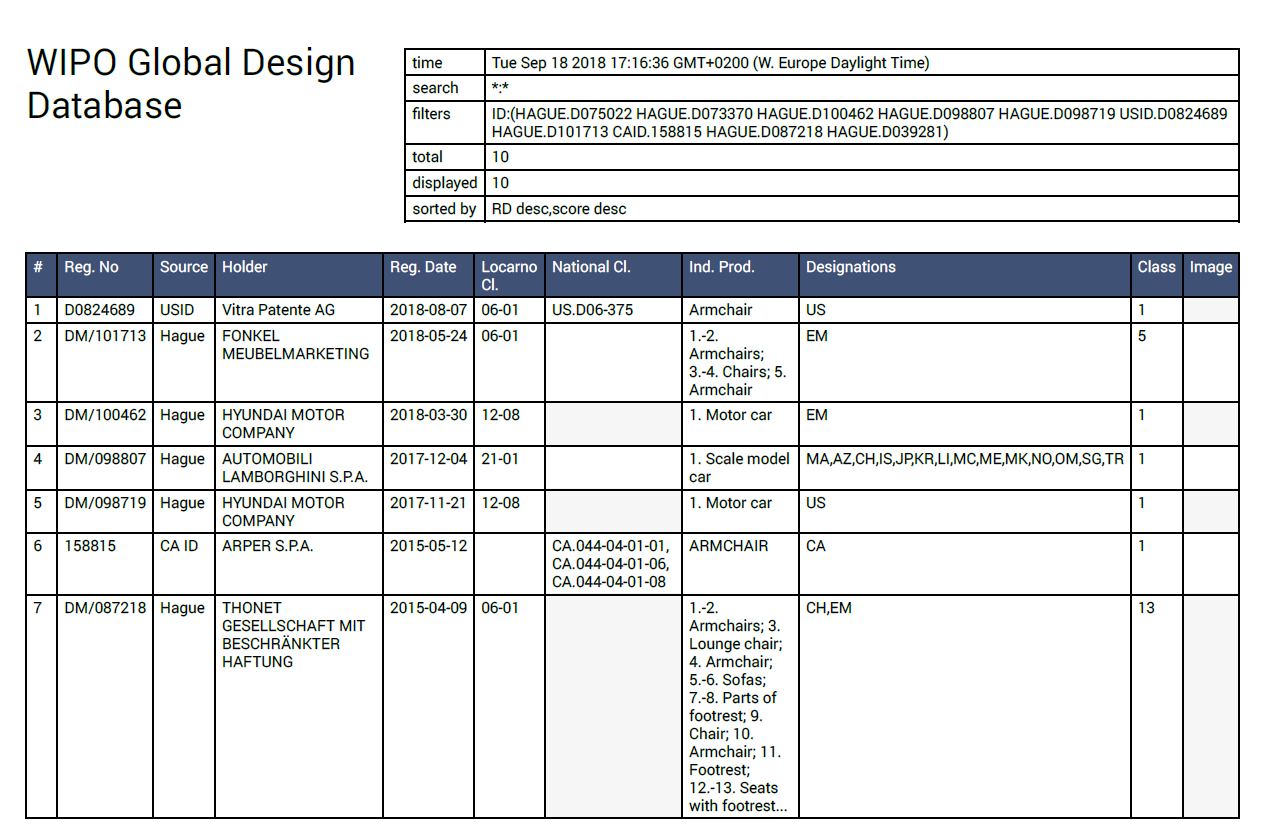 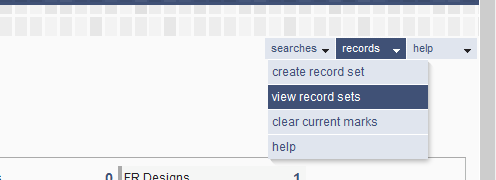 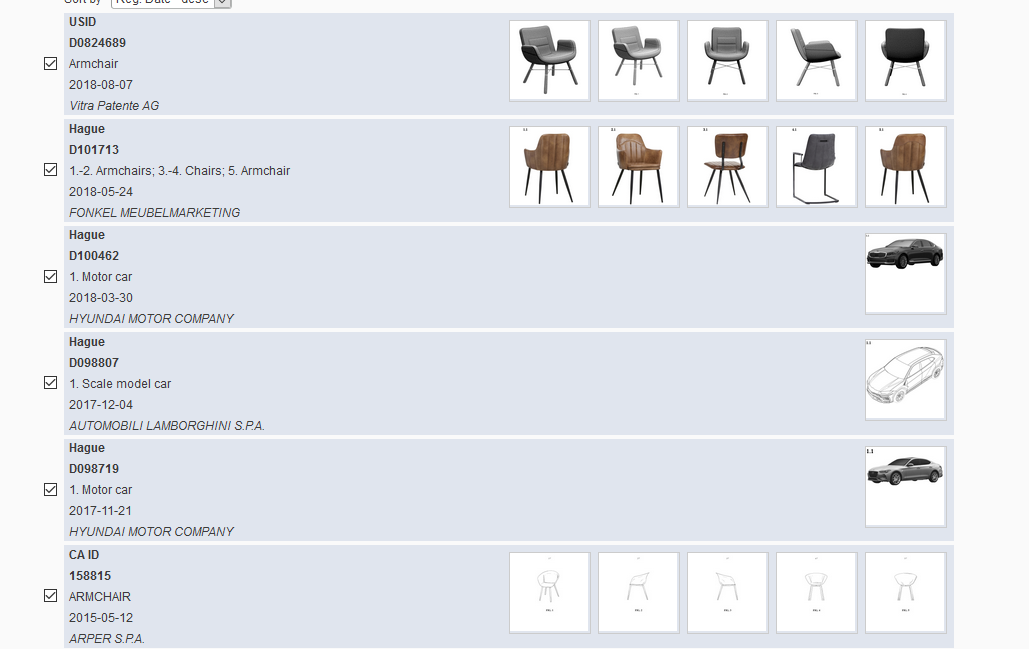 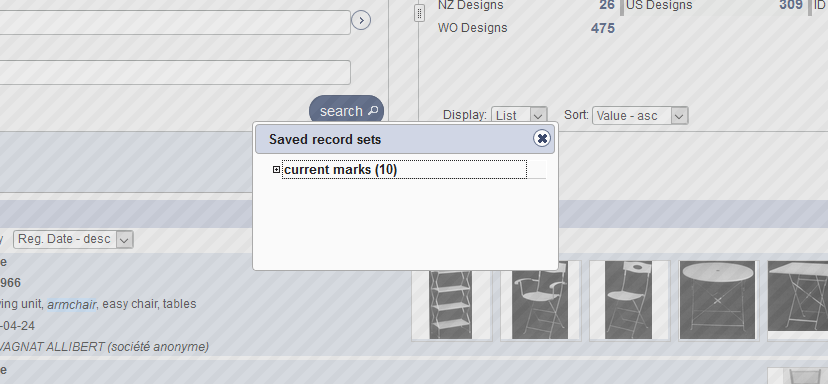 My account
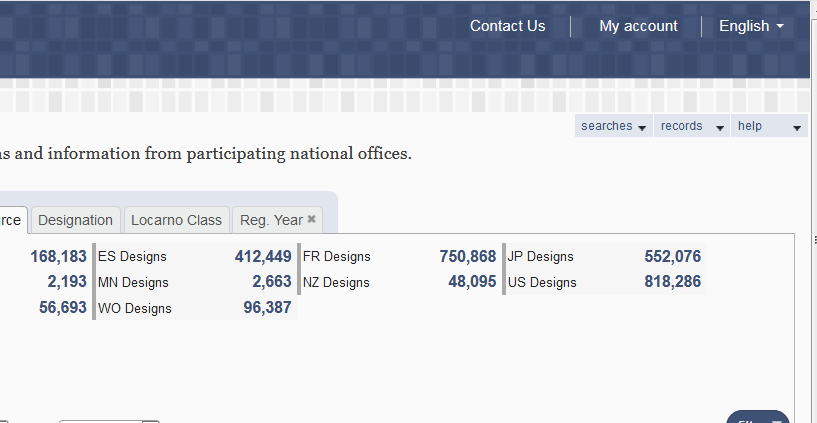 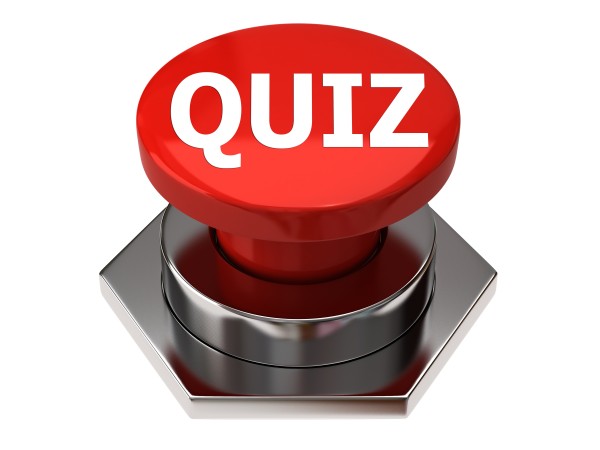 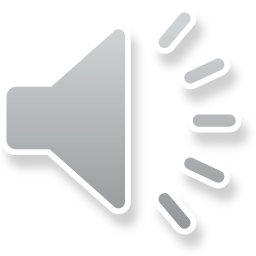 Q.1: If you would like to access your saved records, what should you do?
A
Login
B
Nothing
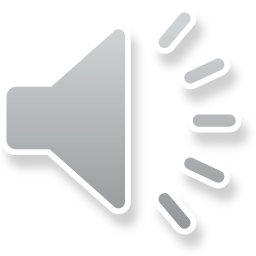 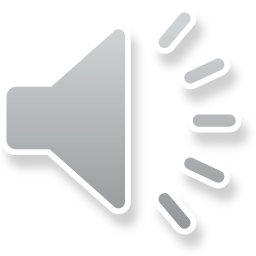 Q.1: If you would like to access your saved records, what should you do?
A
Login
B
Nothing
Q.2: To customize the search result view, which view should you select?
A
Grid
B
List
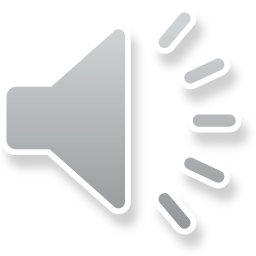 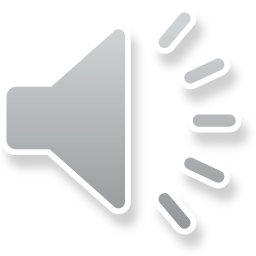 Q 2: To customize the search result view, which view should you select?
A
Grid
B
List
Future/past webinars:
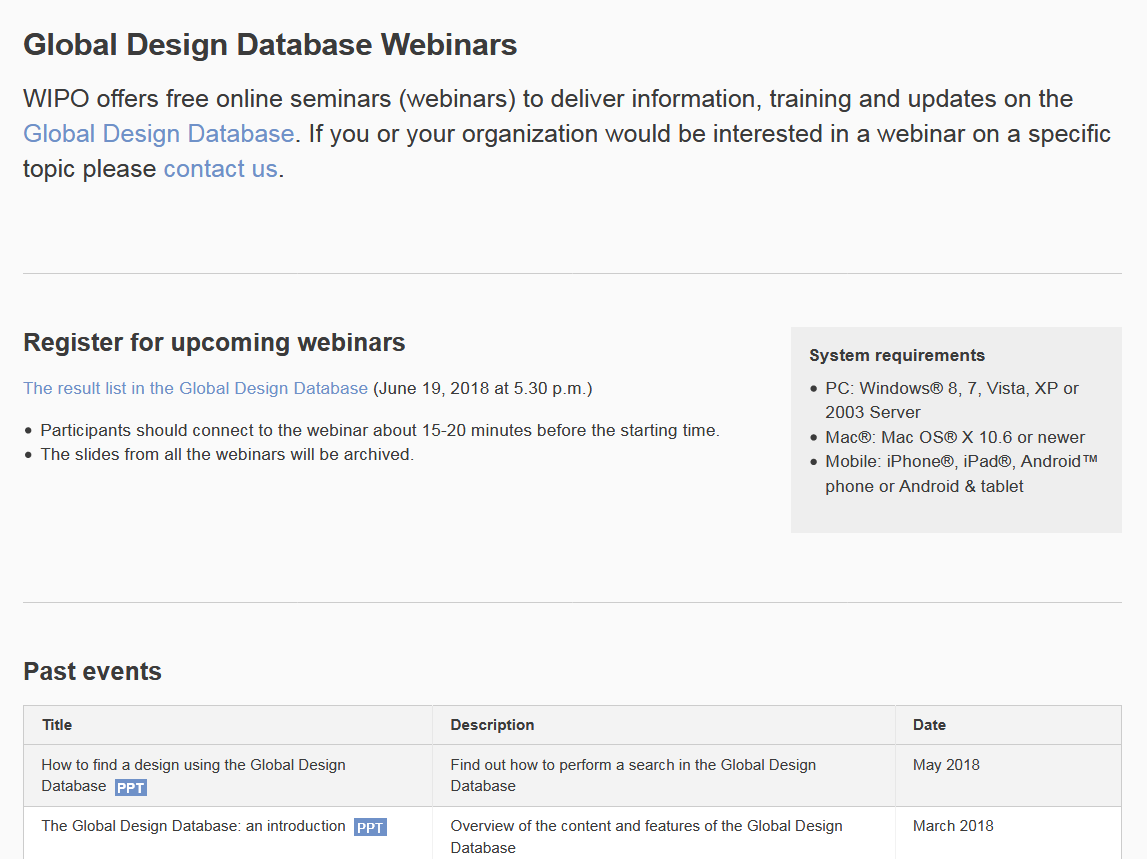 http://www.wipo.int/reference/en/designdb/webinar/index.html
Global Design Database: webinar
How to perform a search in the Global Design Database

October 16 at 5:30pm or October 18 at 8:30am CET
https://attendee.gotowebinar.com/rt/2787233782654701825
Global Brand Database: webinar
Image searching in The Global Brand Database

September 26 at 4:30pm CET
https://attendee.gotowebinar.com/register/1256669614973868035
PATENTSCOPE webinar
How to find information in languages you don’t know in PATENTSCOE

September 25 at 5:30 pm 
https://attendee.gotowebinar.com/rt/1978876131026604803
September 27 at 8:30 am
https://attendee.gotowebinar.com/rt/1978876131026604803
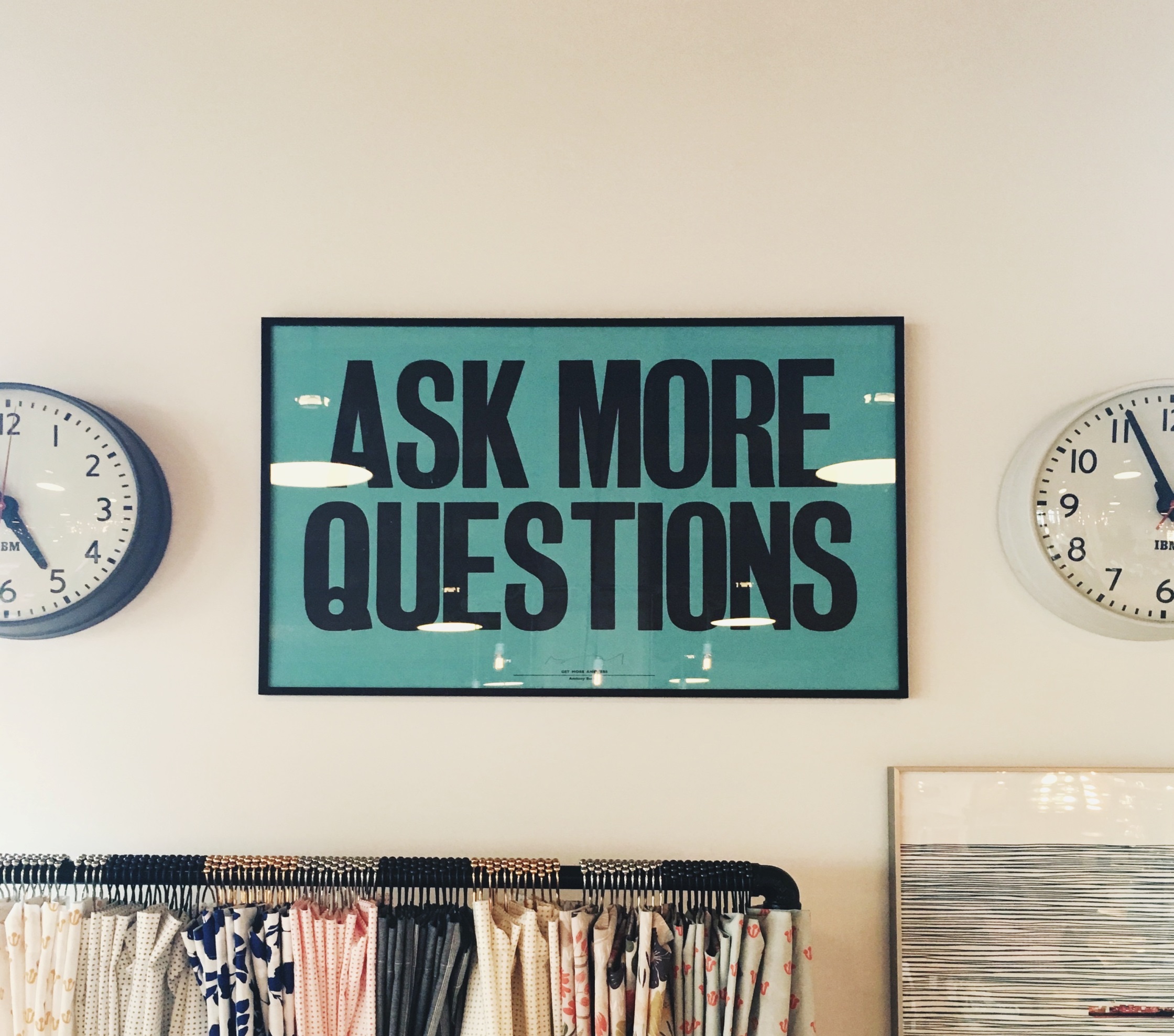 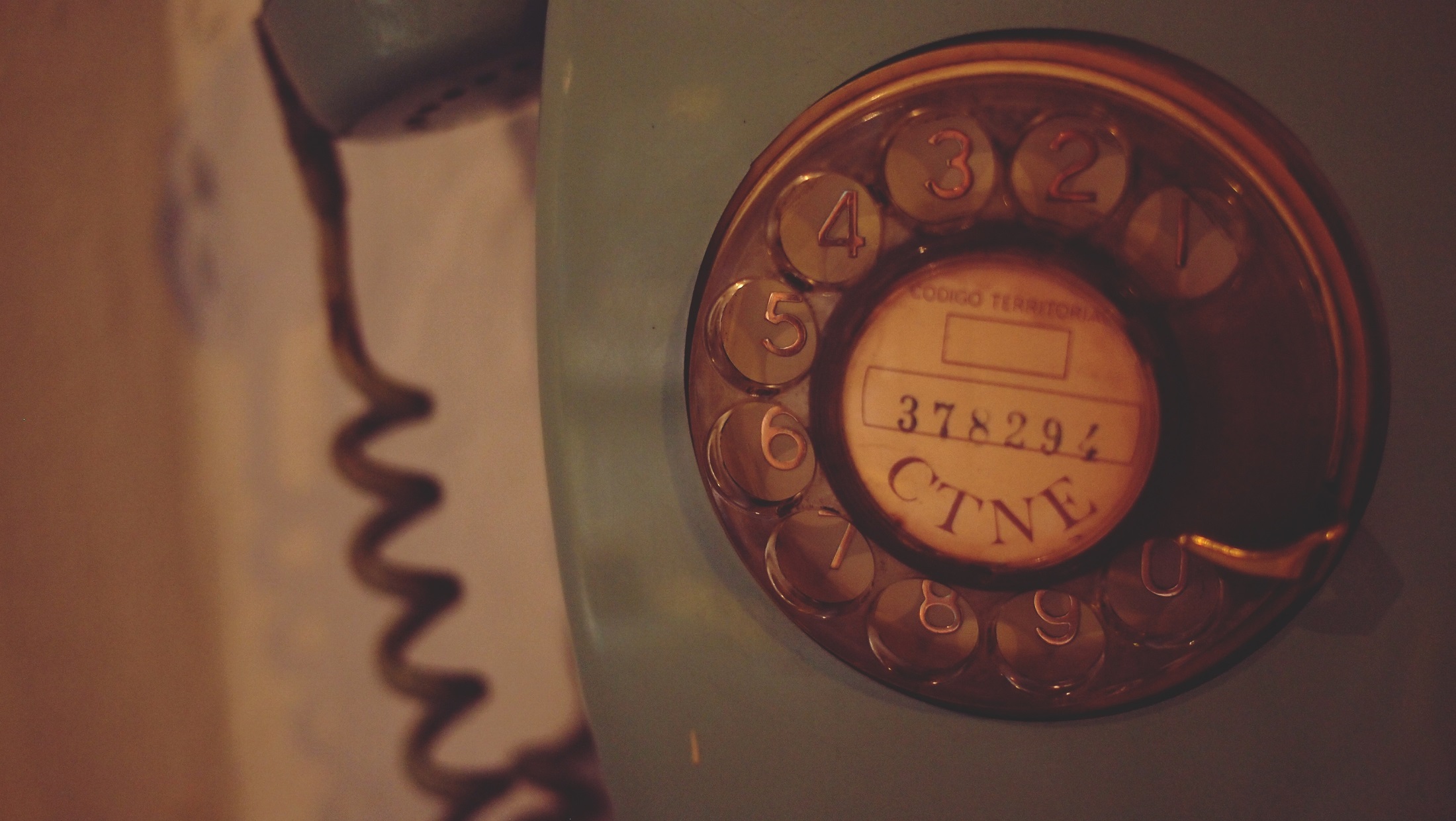 gbd@wipo.int